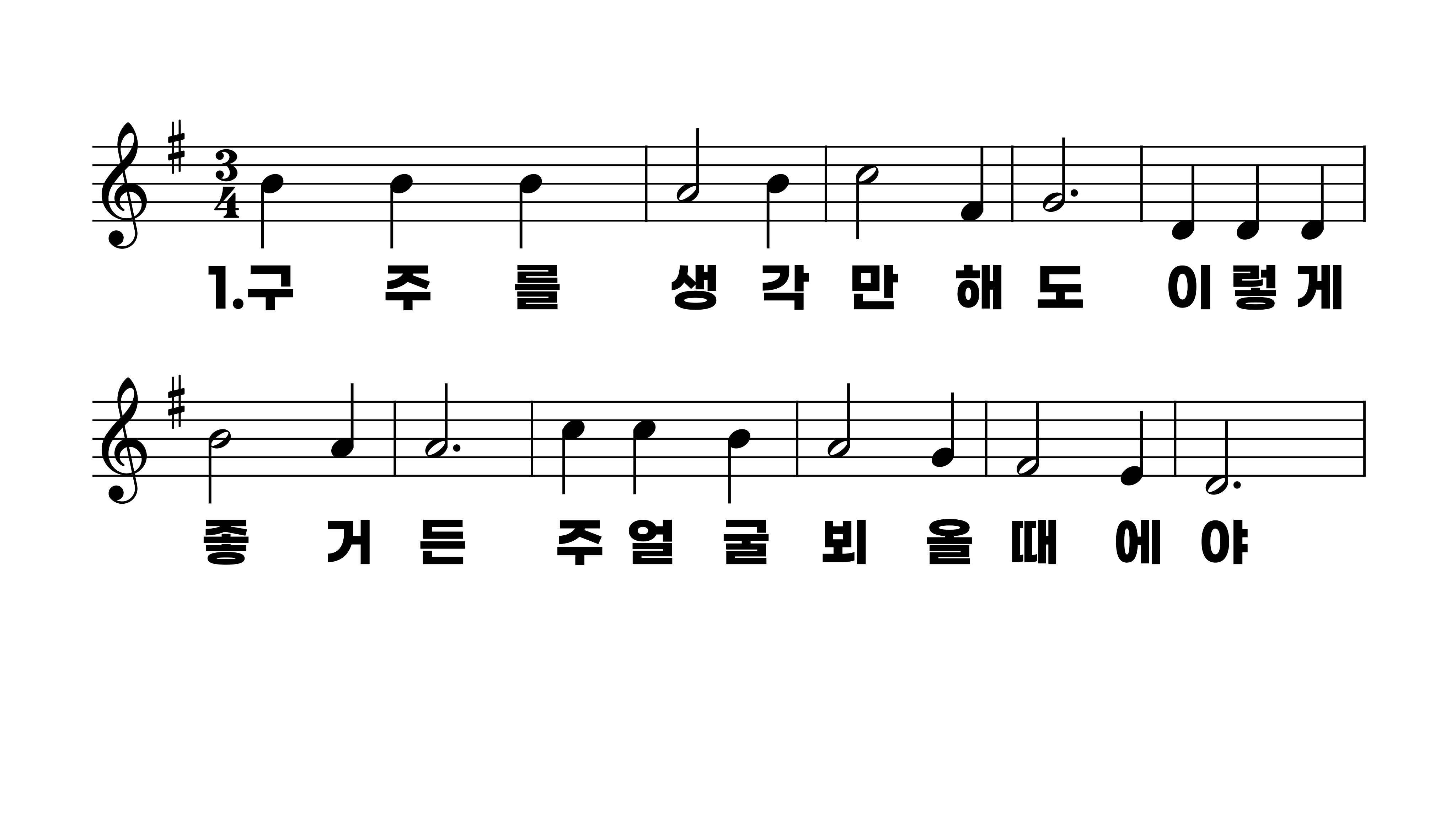 85장 구주를 생각만해도
1.구주를생각
2.만민의구주
3.참회개하는
4.예수의넓은
5.사랑의구주
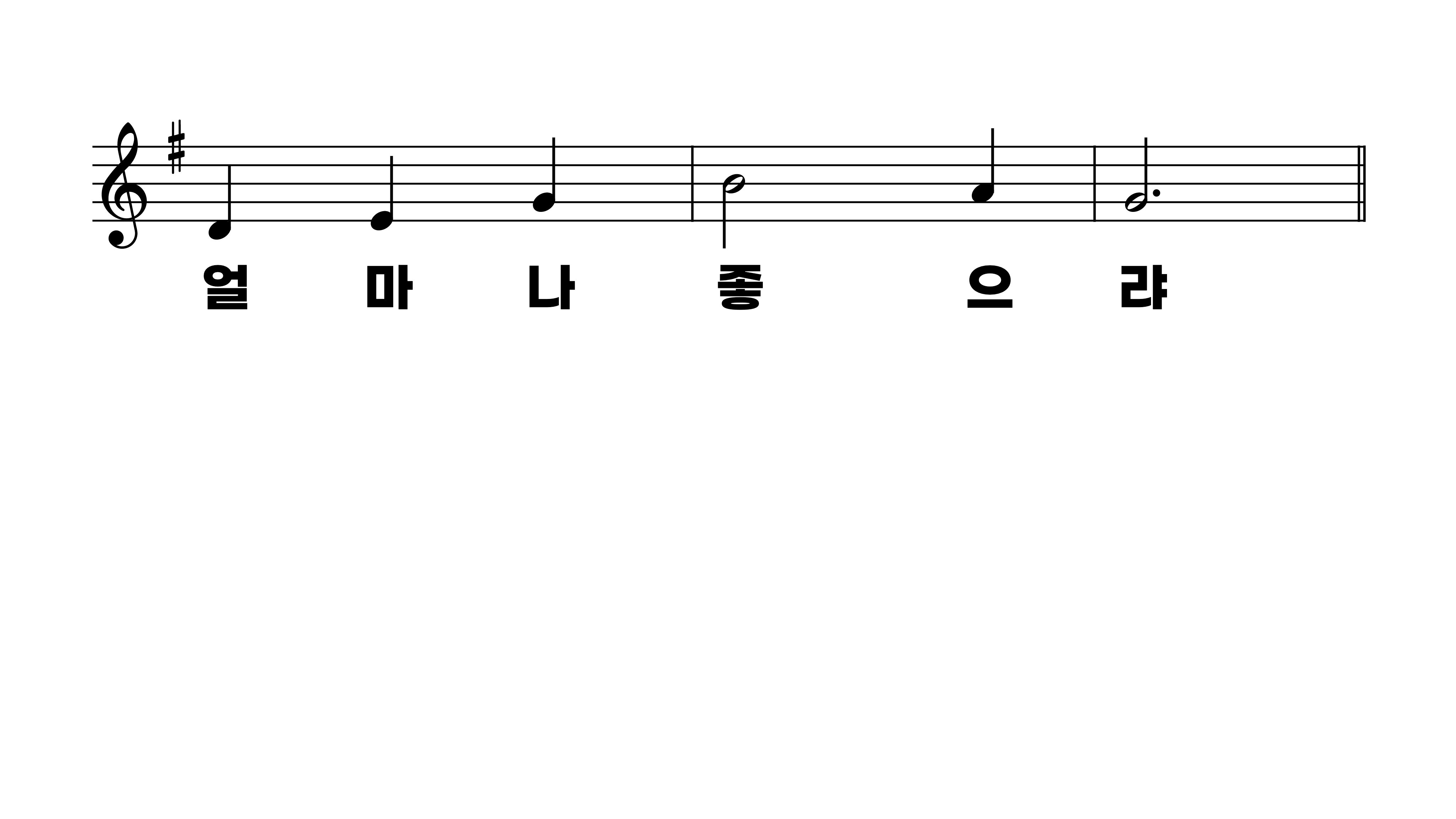 85장 구주를 생각만해도
1.구주를생각
2.만민의구주
3.참회개하는
4.예수의넓은
5.사랑의구주
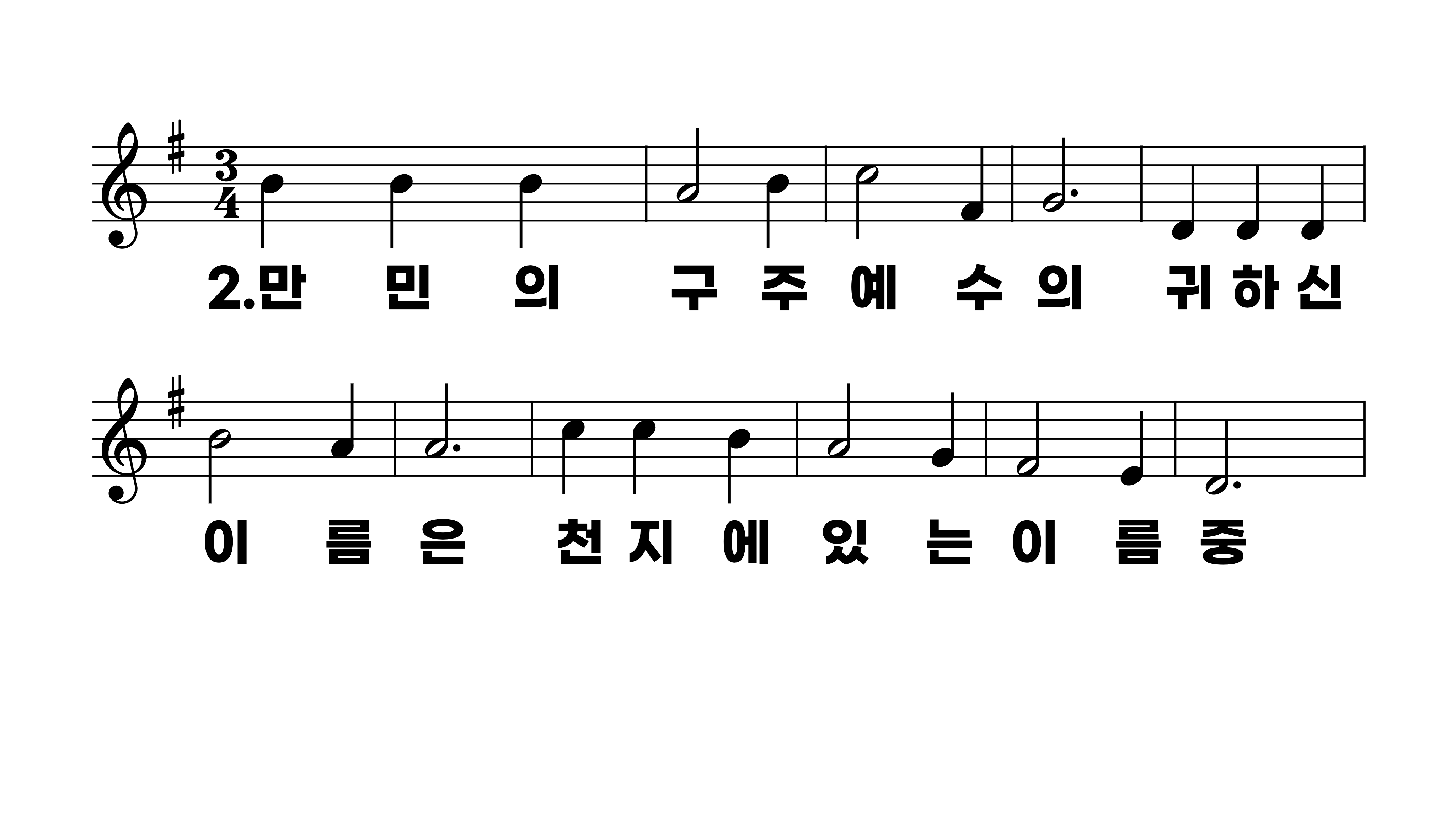 85장 구주를 생각만해도
1.구주를생각
2.만민의구주
3.참회개하는
4.예수의넓은
5.사랑의구주
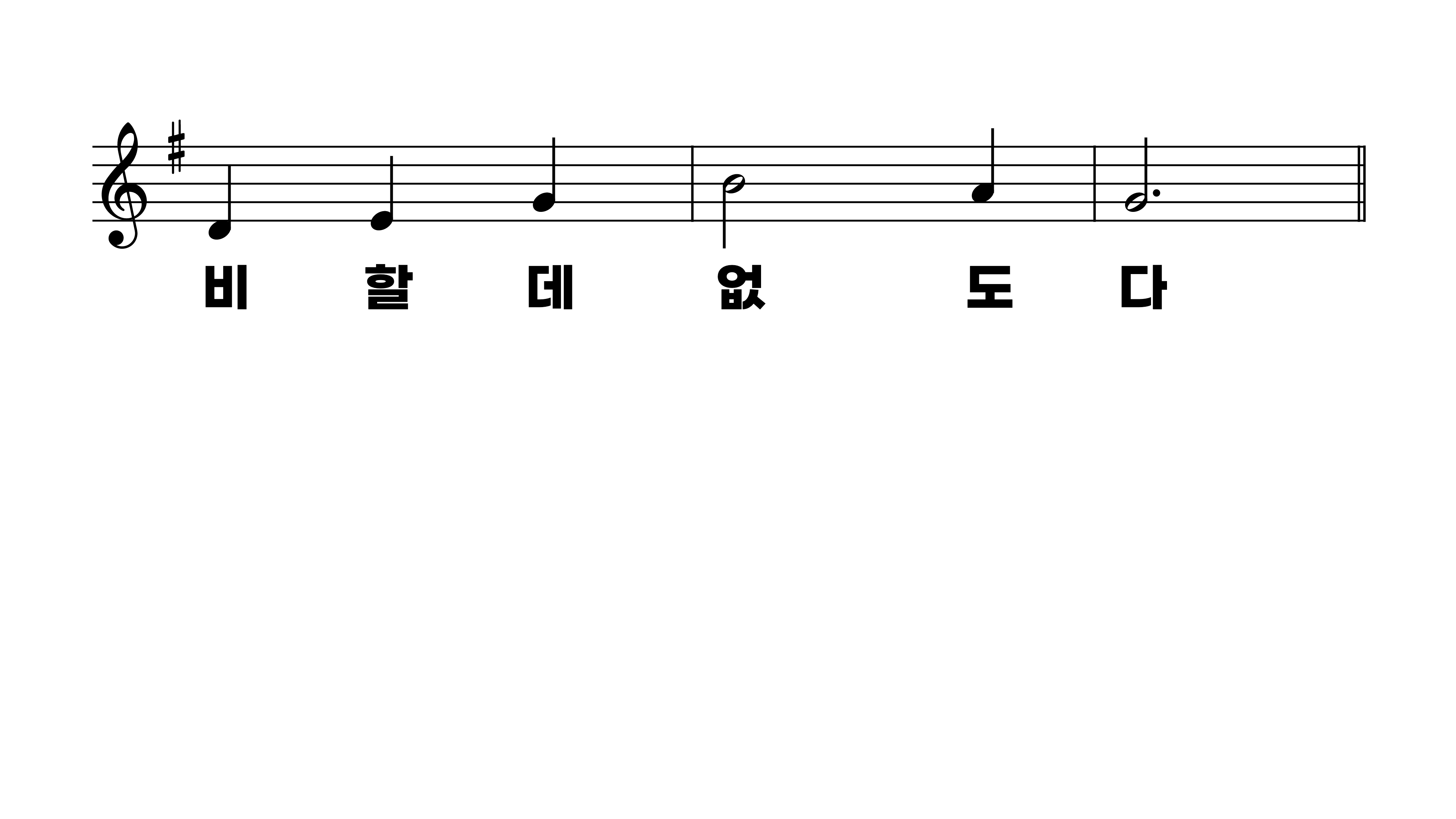 85장 구주를 생각만해도
1.구주를생각
2.만민의구주
3.참회개하는
4.예수의넓은
5.사랑의구주
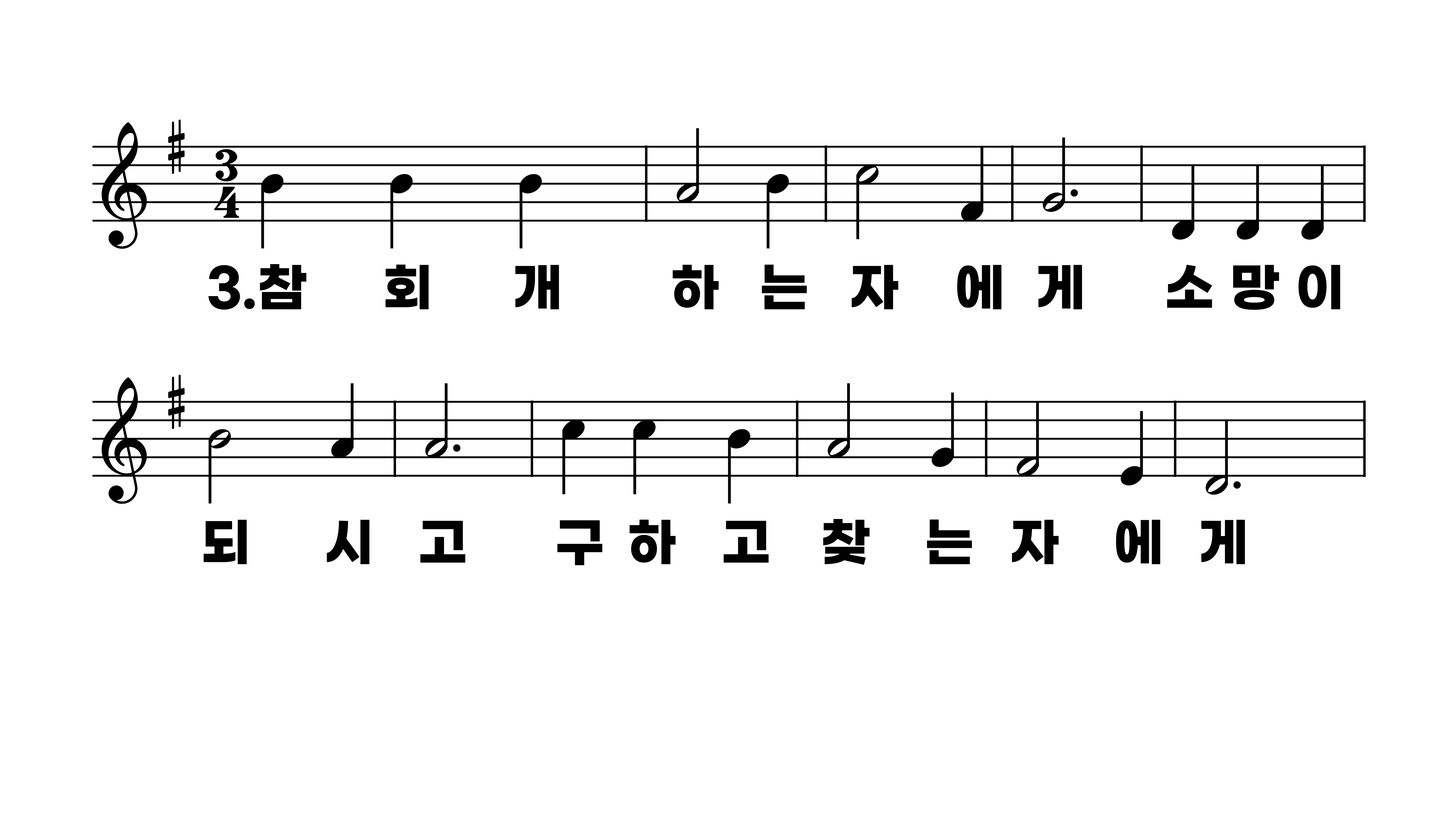 85장 구주를 생각만해도
1.구주를생각
2.만민의구주
3.참회개하는
4.예수의넓은
5.사랑의구주
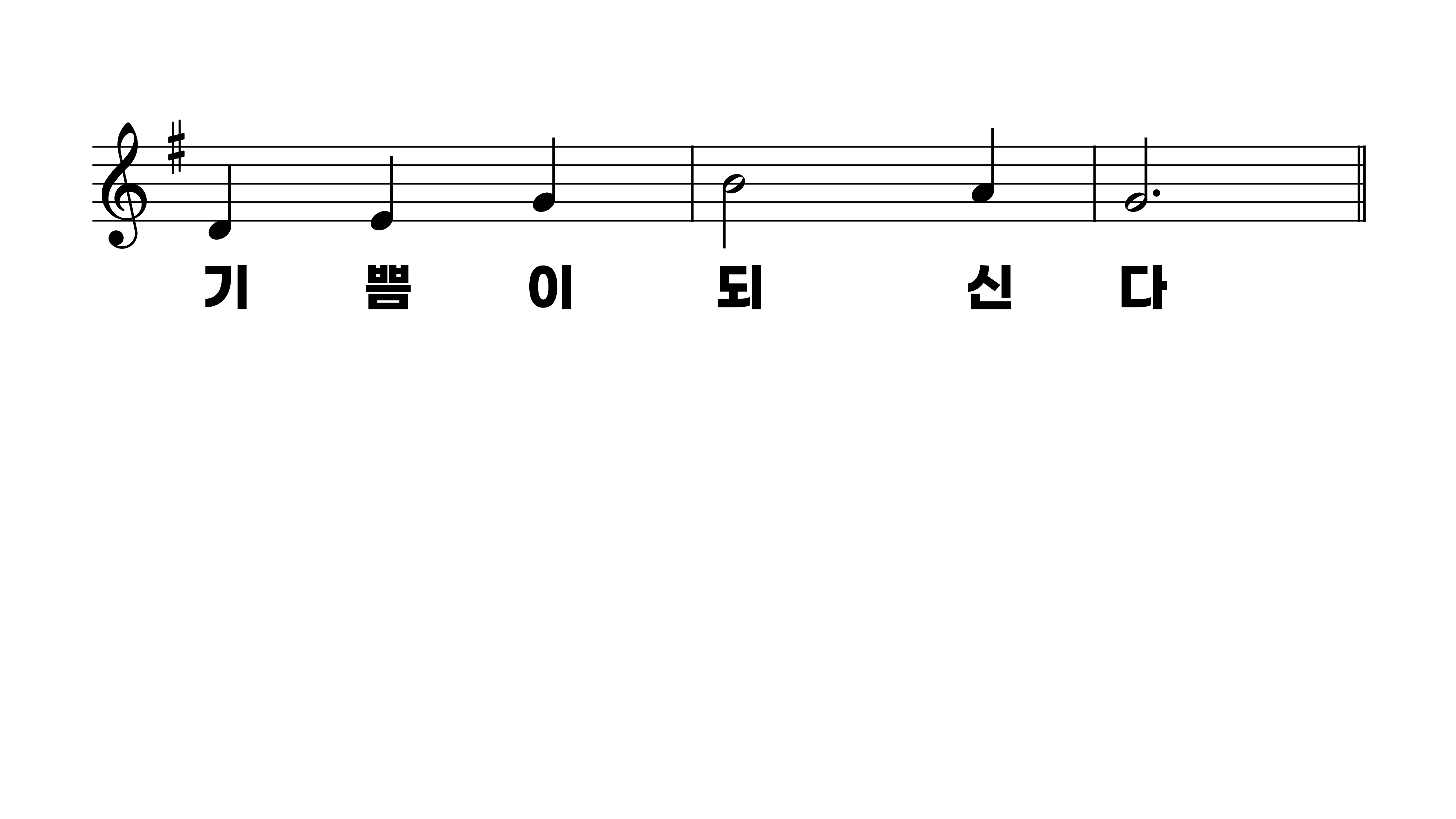 85장 구주를 생각만해도
1.구주를생각
2.만민의구주
3.참회개하는
4.예수의넓은
5.사랑의구주
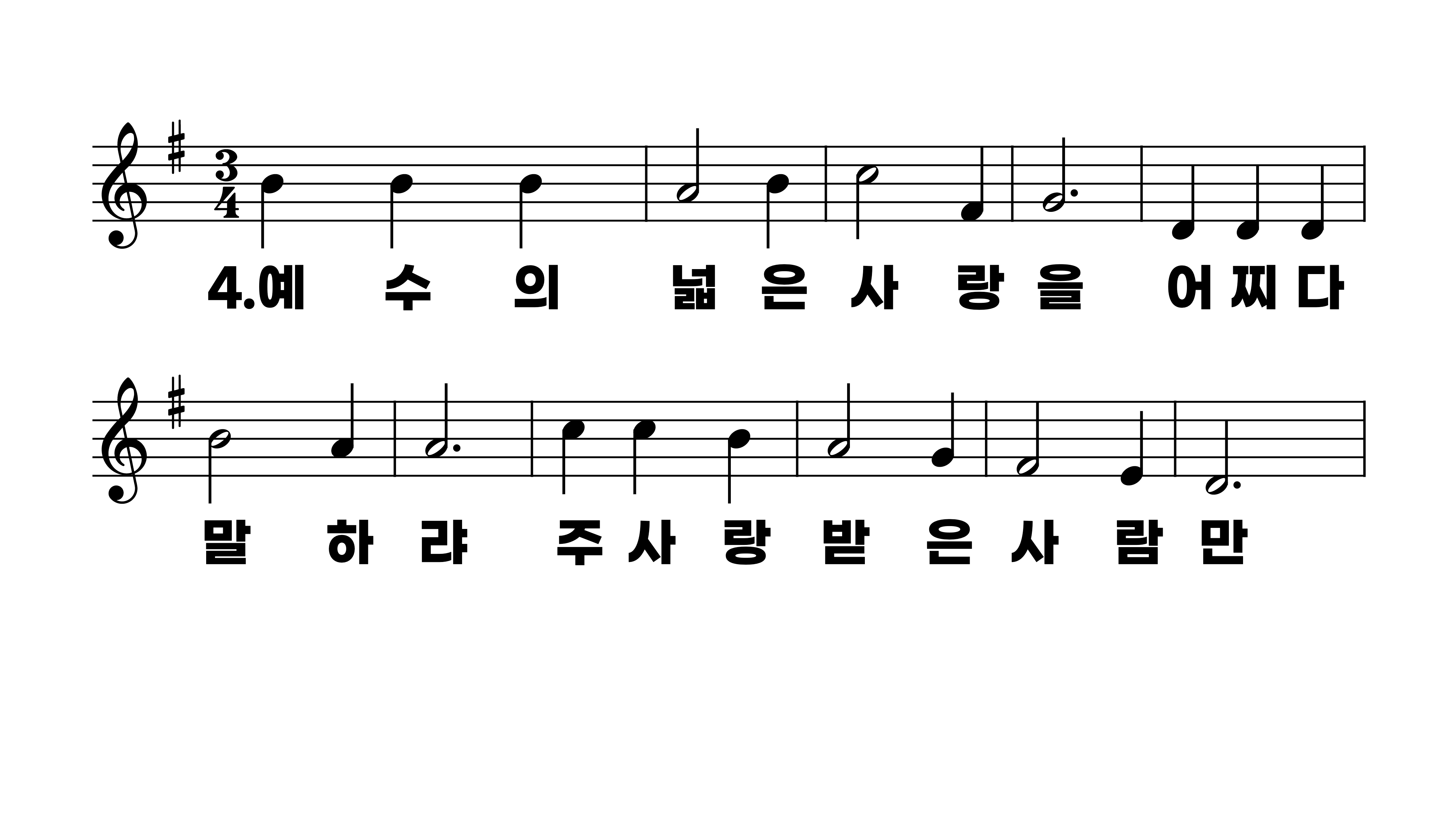 85장 구주를 생각만해도
1.구주를생각
2.만민의구주
3.참회개하는
4.예수의넓은
5.사랑의구주
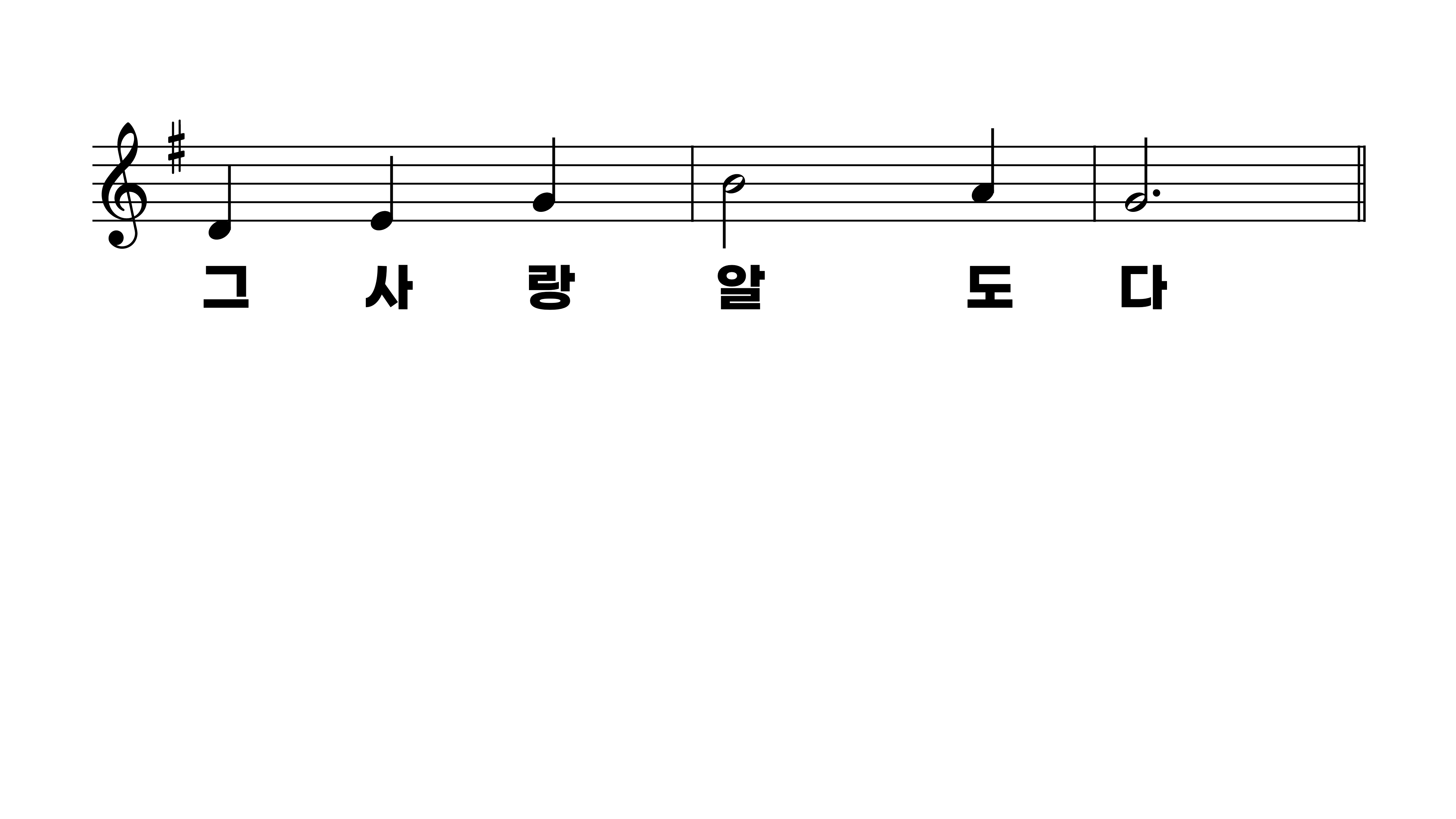 85장 구주를 생각만해도
1.구주를생각
2.만민의구주
3.참회개하는
4.예수의넓은
5.사랑의구주
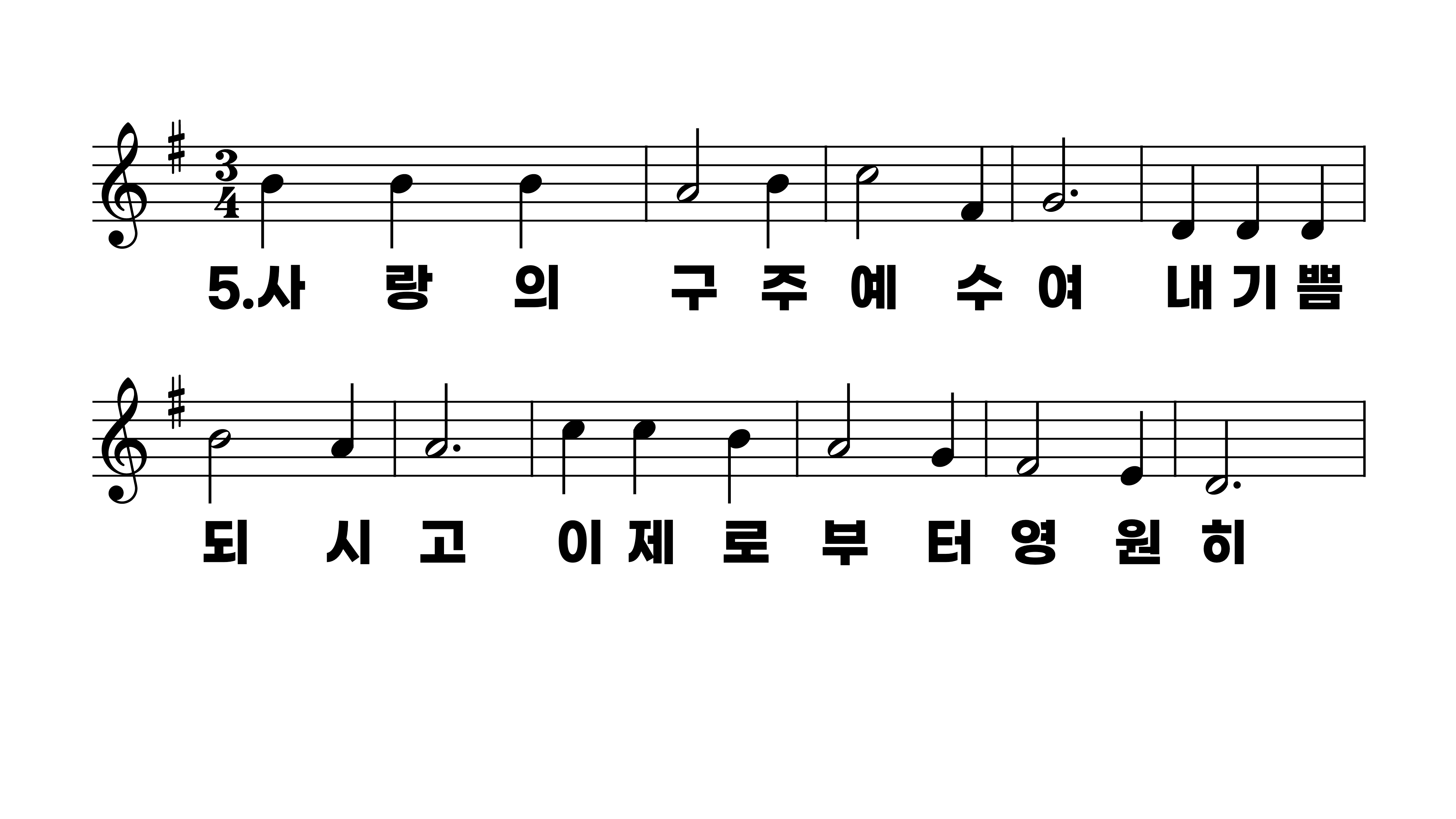 85장 구주를 생각만해도
1.구주를생각
2.만민의구주
3.참회개하는
4.예수의넓은
5.사랑의구주
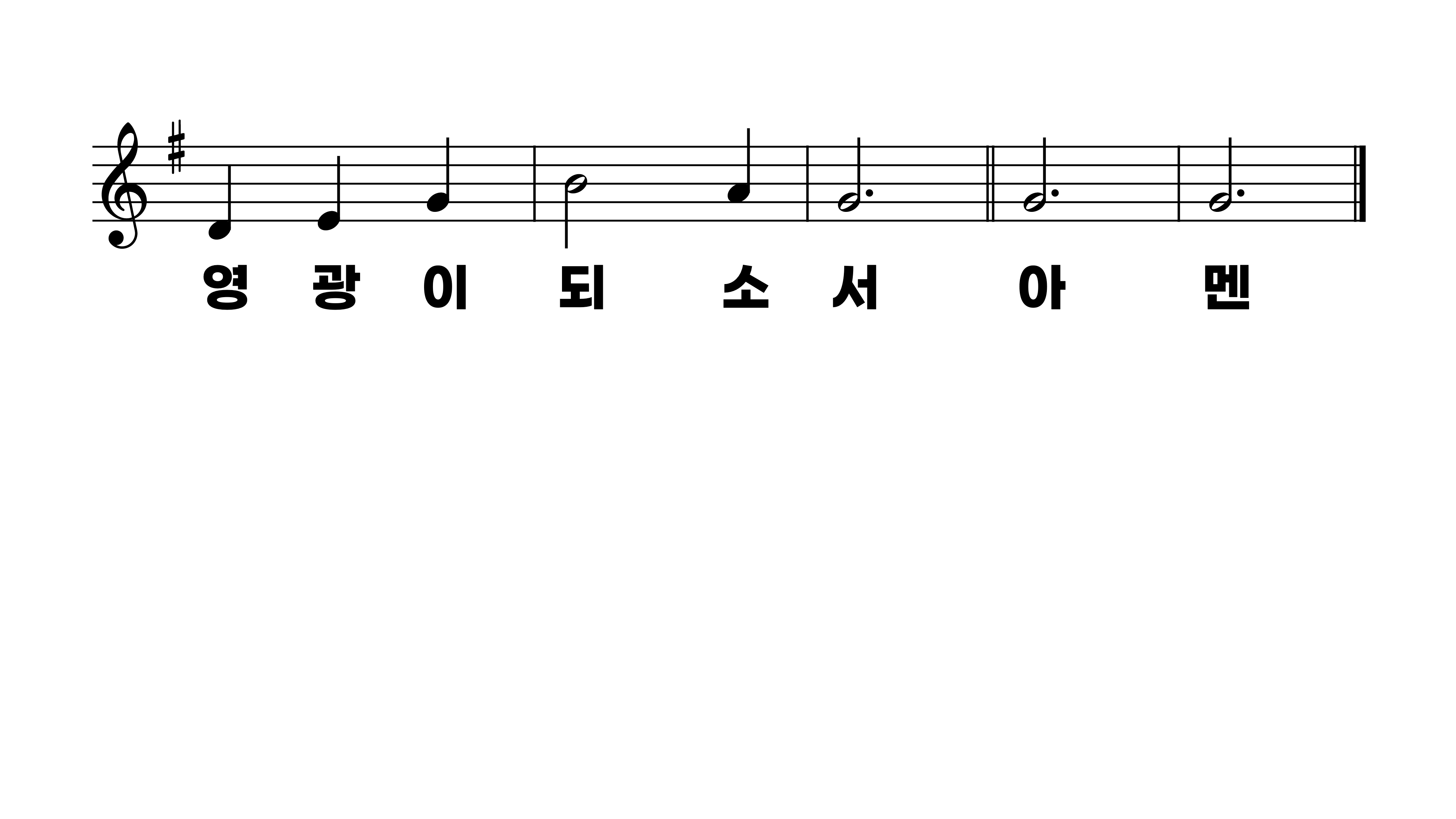 85장 구주를 생각만해도
1.구주를생각
2.만민의구주
3.참회개하는
4.예수의넓은
5.사랑의구주